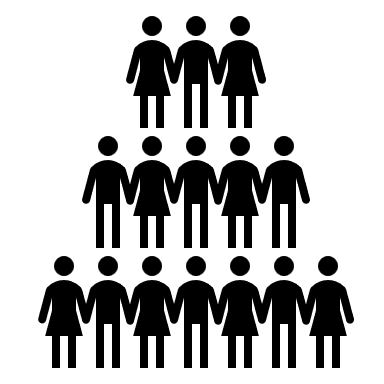 ORGANIZACJA
dr Karina Pilarz
WIELOZNACZNOŚĆ TERMINU
BRAK JEDNOZNACZNEJ DEFINICJI POJĘCIA ORGANIZACJI;
ROZBIEŻNOŚCI W ZAKRESIE POCHODZENIA TERMINU:
 - GR. ORGANON – NARZĘDZIE, INSTRUMENT, NARZĄD,
 - GR. ORGANIZO – TWORZENIE UPORZĄDKOWANYCH CAŁOŚCI;
RÓŻNE UJĘCIA I KONTEKSTY ZNACZENIOWE TAKŻE W JĘZYKU POTOCZNYM.
INTERPRETACJA PRAKSEOLOGICZNA
SYSTEM
KOORDYNACJA
CEL-WSPÓLNY CEL
-SYSTEM CELOWY
-CELOWO ROZWINIĘTY SYSTEM
-OSIĄGNIĘCIE CELU
UPORZĄDKOWANIE
WSPÓŁPRZYCZYNIANIE SIĘ
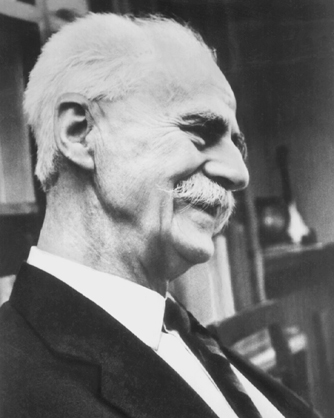 „Nie mamy też na myśli organizacji w innym, też dość wąskim sensie, jako akcji zespalania pewnych ludzi i rzeczy w całość określonymi stosunkami, lecz mamy na myśli w ogóle pewien rodzaj całości ze względu na stosunek do niej własnych elementów, mianowicie taką całość, której wszystkie składniki współprzyczyniają się do powodzenia całości”.

								Tadeusz Kotarbiński
DEFINICJA UNIWERSALNA, SFORMUŁOWANA NA WYSOKIM POZIOMIE ABSTRAKCJI;
ZNACZENIE REZULTATOWE;
ELEMENTAMI SKŁADOWYMI ORGANIZACJI SĄ PRZEDE WSZYSTKIM LUDZIE – WSPÓŁPRZYCZYNIANIE SIĘ DO POWODZENIA CAŁOŚCI TO DZIAŁANIE PRZYPISYWANE LUDZIOM;
UMYŚLNOŚĆ, DOWOLNOŚĆ, CO NAJMNIEJ PODŚWIADOMOŚĆ ZACHOWANIA SIĘ;
POWODZENIE CAŁOŚCI – OSIĄGANIE SKUTKU, TWÓR CELOWY, RACJONALNY.
DZIAŁANIE WŁAŚCIWE DLA LUDZI
UMYŚLNOŚĆ
WSPÓŁPRZYCZYNIANIE SIĘ
DOWOLNOŚĆ
TWORY CELOWE
RACJONALNOŚĆ
POWODZENIE CAŁOŚCI
OSIĄGANIE SKUTKU
INSTYTUCJA
SZCZEGÓLNY PRZYPADEK ORGANIZACJI;
ZŁOŻONA ZE ZMATERIALIZOWANYCH OBIEKTÓW (PRZEDE WSZYSTKIM WSPÓŁDZIAŁAJĄCY LUDZIE);
ZORGANIZOWANY CHARAKTER – OSIĄGANIE CELÓW;
JEST TO ORGANIZACJA, KTÓRA SIĘ ZINSTYTUCJONALIZOWAŁA, CZYLI PRZESZŁA PROCES TWORZENIA I WPROWADZANIA WZORCÓW DZIAŁAŃ DLA UTRWALANIA CELÓW I STRUKTUR CAŁOŚCI ORGANIZACYJNYCH;
KAŻDA INSTYTUCJA JEST ORGANIZACJĄ, ALE NIE KAŻDA ORGANIZACJA JEST INSTYTUCJĄ.
WITOLD KIEŻUN
INSTYTUCJA
LUDZIE
ZASOBY
CELE
WZORCE ZACHOWAŃ
ZASADY, ZWYCZAJE, NORMY
STOPIEŃ ZORGANIZOWANIA INSTYTUCJI
TJ. STOPIEŃ NASILENIA ZJAWISKA WSPÓŁPRZYCZYNIANIA SIĘ CZŁONKÓW INSTYTUCJI DO JEJ POWODZENIA;
JEST ZMIENNY, NIE MA WARTOŚCI STAŁEJ;
NIE DA SIĘ UTRZYMAĆ NIEZMIENNEGO STOPNIA ZORGANIZOWANIA;
ZALEŻNY OD KLASYFIKACJI CELU INSTYTUCJI:
RÓŻNICE W STOPNIU ZORGANIZOWANIA ZE WZGLĘDU NA STOPIEŃ NASILENIA STOPNIA WSPÓŁPRZYCZYNIANIA SIĘ UCZESTNIKÓW TEJ SAMEJ INSTYTUCJI DO JEJ POWODZENIA:
KRĄG ZEWNĘTRZNY
RDZEŃ
OTOCZENIE
INTERPRETACJA CYBERNETYCZNA
„UKŁAD CYBERNETYCZNY NIE JEST LUŹNYM ZBIOREM ODDZIELNYCH CZŁONÓW, LECZ ŚCIŚLE POWIĄZANĄ SIECIĄ INFORMACJI”;
MASZYNA – „UKŁAD DZIAŁAJĄCY DLA OSIĄGNIĘCIA JAKIEGOŚ CELU”;
WSZYSTKIE ORGANIZMY TRAKTUJE SIĘ JAK MASZYNY, DLATEGO CYBERNETYKA STOSUJE JEDNĄ METODĘ DO BADANIA RÓŻNYCH OBIEKTÓW;
PODSTAWĄ METODY CYBERNETYCZNEJ STAŁO SIĘ MODELOWANIE – JEGO CELEM JEST ZNALEZIENIE WSPÓLNYCH WŁAŚCIWOŚCI RÓŻNYCH UKŁADÓW;
ORGANIZACJĘ ZACZĘTO TRAKTOWAĆ JAKO OBIEKT DAJĄCY SIĘ DOKŁADNIE WYMODELOWAĆ, ZAPROJEKTOWAĆ, PRECYZYJNIE KIEROWAĆ ZA POMOCĄ TECHNIK WŁAŚCIWYCH STEROWANIU MASZYNAMI.
ISTNIENIE GRANIC MIĘDZY MASZYNĄ A ORGANIZACJĄ;
ORGANIZACJA JEST SPOŁECZNYM SYSTEMEM DO OSIĄGANIA CELÓW;
CYBERNETYKA NIE BYŁA W STANIE DOSTOSOWAĆ SIĘ DO WYJĄTKOWEJ ZŁOŻONOŚCI, NIEOZNACZONOŚCI, NIEPRZEWIDYWALNOŚCI ZJAWISK I PROCESÓW SPOŁECZNYCH ZACHODZĄCYCH W ORGANIZACJI;
BRAK MOŻLIWOŚCI WYKORZYSTANIA INTERDYSCYPLINARNEGO DOROBKU CYBERNETYKI W NAUCE O ORGANIZACJI I ZARZĄDZANIU;
MIMO WSZYSTKO CYBERNETYKA MA DUŻE WALORY POZNAWCZE I METODOLOGICZNE, A GRANICE BADAŃ CYBERNETYCZNYCH NAD ORGANIZACJĄ MOGĄ ZOSTAĆ PRZEKROCZONE – PEŁNA AUTOMATYZACJA LINII PRODUKCYJNYCH
NIEPOWODZENIE
INTERPRETACJA SYSTEMOWA
ORGANIZACJA JEST POSTRZEGANA JAKO WYRÓŻNIONY, BARDZO ZŁOŻONY UKŁAD, FRAGMENT RZECZYWISTOŚCI, STANOWIĄCY SWOISTĄ CAŁOŚĆ CZYLI SYSTEM.
SYSTEM OTWARTY
CECHY ORGANIZACJI JAKO SYSTEMU OTWARTEGO:

WEJŚCIA
PRZEJŚCIA
WYJŚCIA
CYKLICZNOŚĆ ZDARZEŃ
NEGATYWNA ENTROPIA
WEJŚCIA INFORMACYJNE, UJEMNE SPRZĘŻENIA ZWROTNE
STAN USTALONY I HOMEOSTAZA
ZRÓŻNICOWANIE
EKWIFINALNOŚĆ
SYSTEM ABY PRZETRWAC MUSI WSPÓŁDZIAŁAĆ Z OTOCZENIEM I PRZYSTOSOWAĆ SIĘ DO NIEGO;
ORGANIZACJA JEST JEDNOCZEŚNIE SYSTEMEM SKŁADAJĄCYM SIĘ Z PODSYSTEMÓW ORAZ ELEMENTEM NADSYSTEMÓW;
OTOCZENIE ORGANIZACJI – WARUNKI, W JAKICH FUNKCJONUJE ORGANIZACJA ORAZ PARTNERZY, Z JAKIMI WCHODZI W INTERAKCJE.
MAKROOTOCZENIE
MIKROOTOCZENIE
METODY ANALIZY OTOCZENIA
SPOŁECZNA ODPOWIEDZIALNOŚĆ ORGANIZACJI
INTERPRETACJA SOCJOLOGICZNA
AD. A
ORGANIZACJE SA SYSTEMAMI SPOŁECZNYMI, WCHODZĄCYMI W REAKCJE Z INNYMI SYSTEMAMI;
NADRZĘDNYM CELEM SYSTEMU JEST PODTRZYMANIE JEGO ISTNIENIA;
SYSTEM MUSI REALIZOWAĆ 4 FUNKCJE:
ADAPTACJA DO ŚRODOWISKA ZEWNĘTRZNEGO - ADAPTATION
AGIL
OSIĄGANIE CELÓW ORGANIZACYJNYCH – GOAL ATTAINMENT
INTEGRACJA - INTEGRATION
INSTYTUCJONALIZACJA - LATENCY
AD. B – ZWIĄZANIA Z KIERUNKIEM HUMAN RELATIONS (ZNACZENIE SPOŁECZNYCH DĄŻEŃ CZŁOWIEKA W PROCESIE PRACY);
MODELEM OGRANICZONEJ RACJONALNOŚCI SIMONA (RACJONALNOŚĆ NIE POLEGA NA OPTYMALIZACJI, PODMIOTY DZIAŁAJĄ ZAWSZE W WARUNKACH NIEPEWNOŚCI (NIEDOSKONAŁA INFORMACJA, OGRANICZONA WIEDZA ITP.);
AD. C – SZKOŁA ASTOŃSKA -> 
5 PODSTAWOWYCH WYMIARÓW STRUKTURY:
SPECJALIZACJA – PODZIAŁ PRACY W ORGANIZACJI;
STANDARYZACJA PROCEDUR – TYPOWOŚĆ DZIAŁAŃ I PROCEDUR;
 FORMALIZACJA – UJĘCIE ZASAD, PROCEDUR, INSTRUKCJI W DOKUMENTACH FORMALNYCH;
CENTRALIZACJA – ROZMIESZCZENIE UPRAWNIEŃ DECYZYJNYCH;
KONFIGURACJA POZYCJI – STRUKTURA RÓL ORGANIZACYJNYCH.